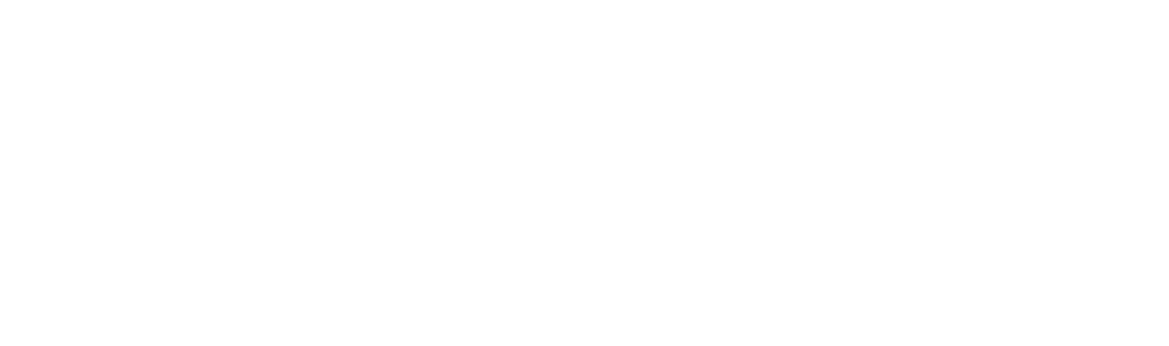 PFT-A5 
и трубки TEL-LOCK-ALUTUBE
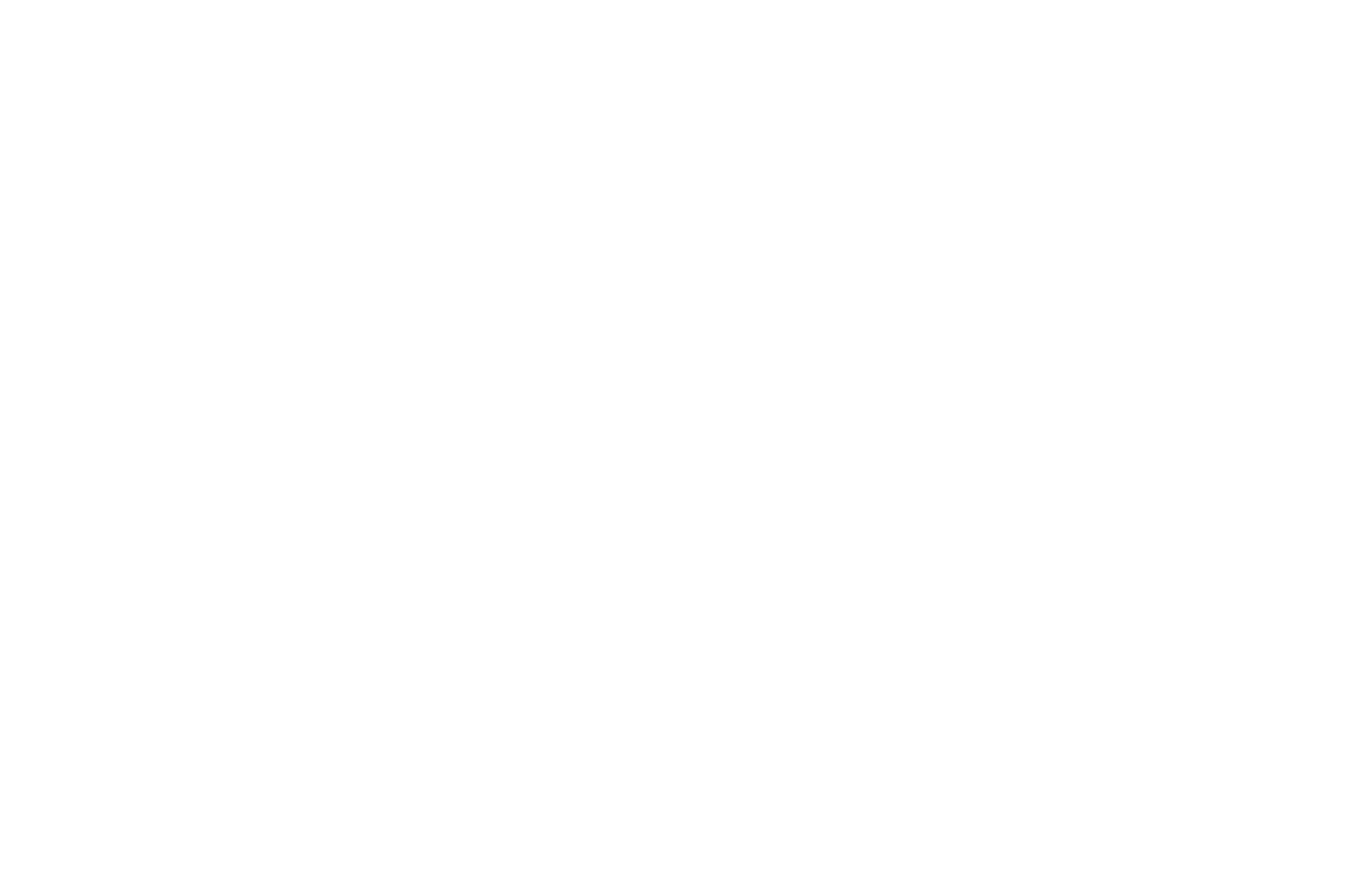 EUROPOS.GROUP
EUROPOS.RU
EUROPOS.KZ
Новый формат
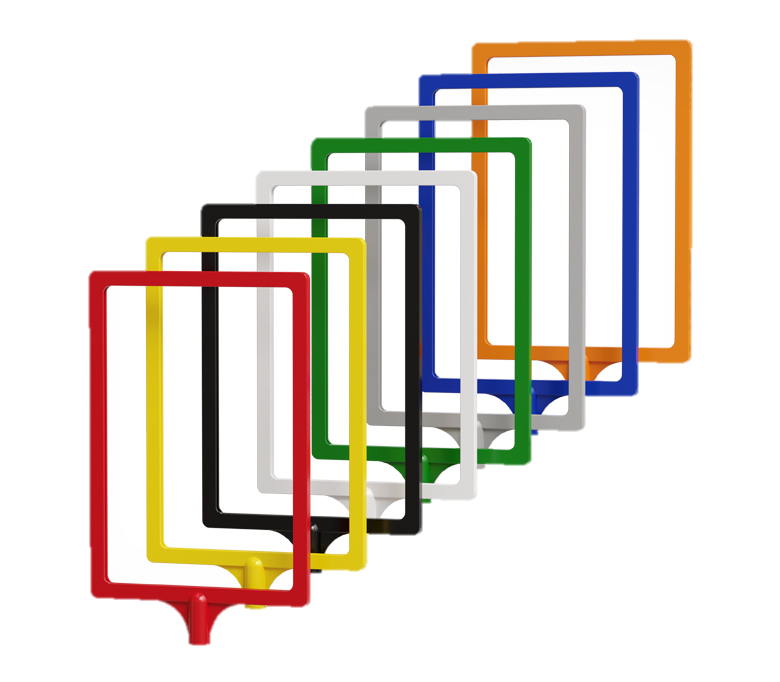 A5
PFT-A5 и трубки TEL-LOCK-ALUTUBE
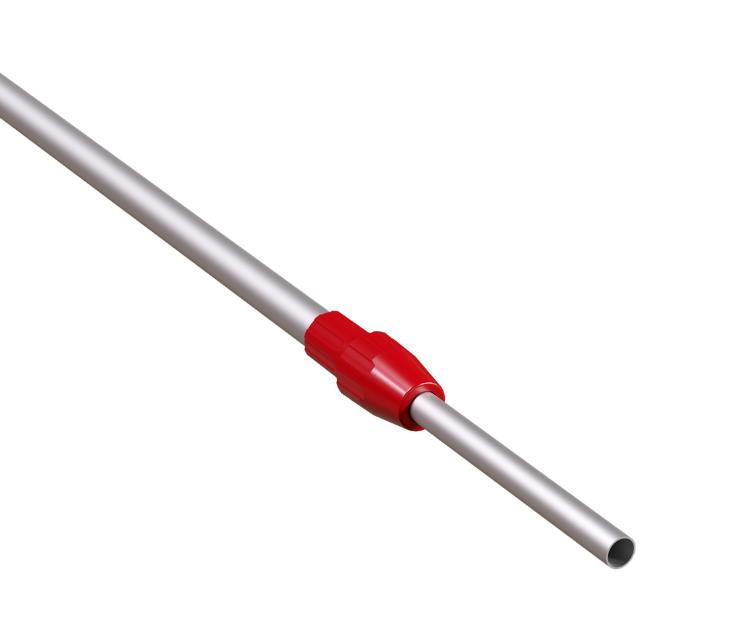 Рамки с Т-держателем
EUROPOS.RU
EUROPOS.KZ
EUROPOS.GROUP
Ключевые преимущества
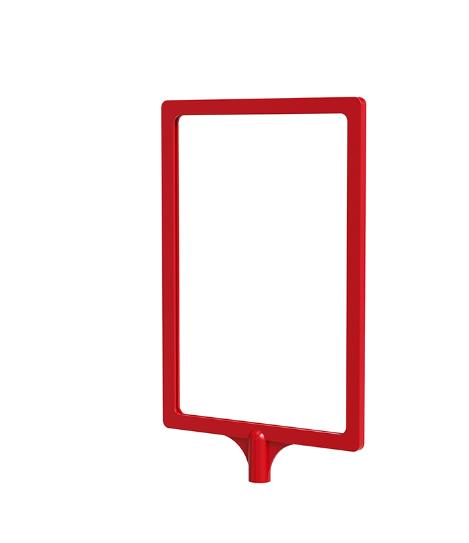 Комплексное предложение 2 в 1: рамка + Т-держатель
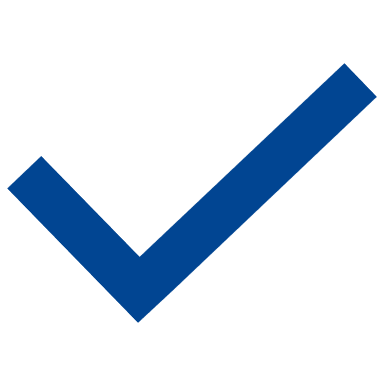 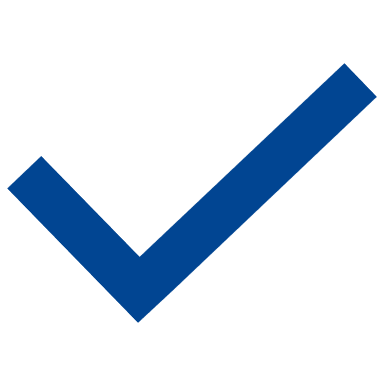 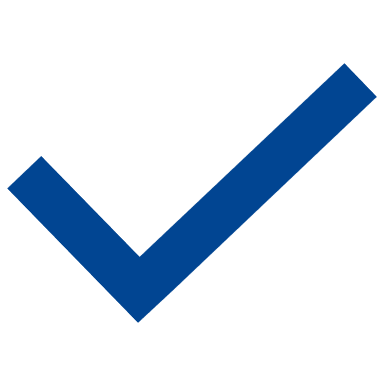 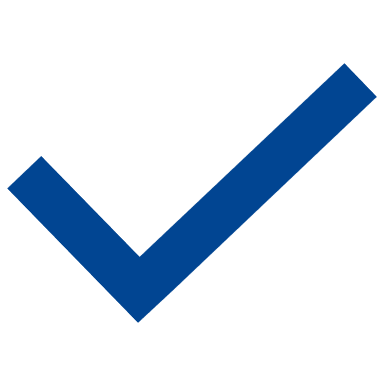 Точное соответствие цвета Т-держателя цвету рамки
Экономия времени на сборку стоек
Представлена в 8 цветах
EUROPOS.RU
EUROPOS.KZ
EUROPOS.GROUP
3
Возможные варианты исполнения
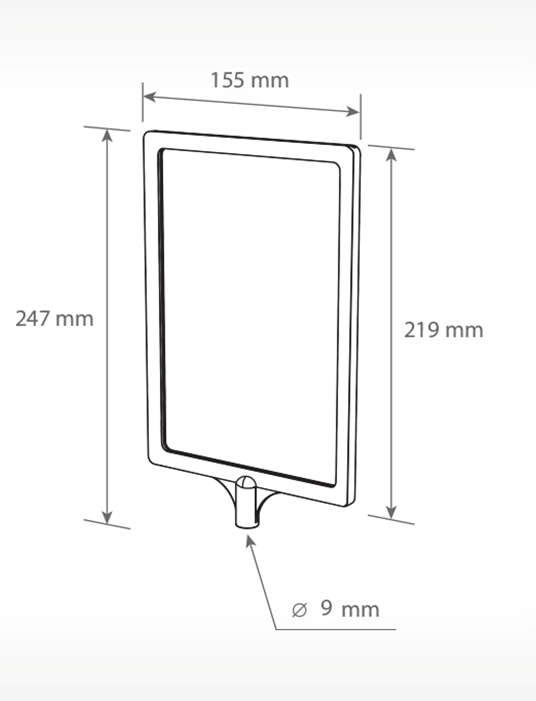 Базовая цена = стоимость рамки PF-A5 и держателя T-S
EUROPOS.RU
EUROPOS.KZ
EUROPOS.GROUP
4
Телескопические трубки TEL-LOCK-ALUTUBE
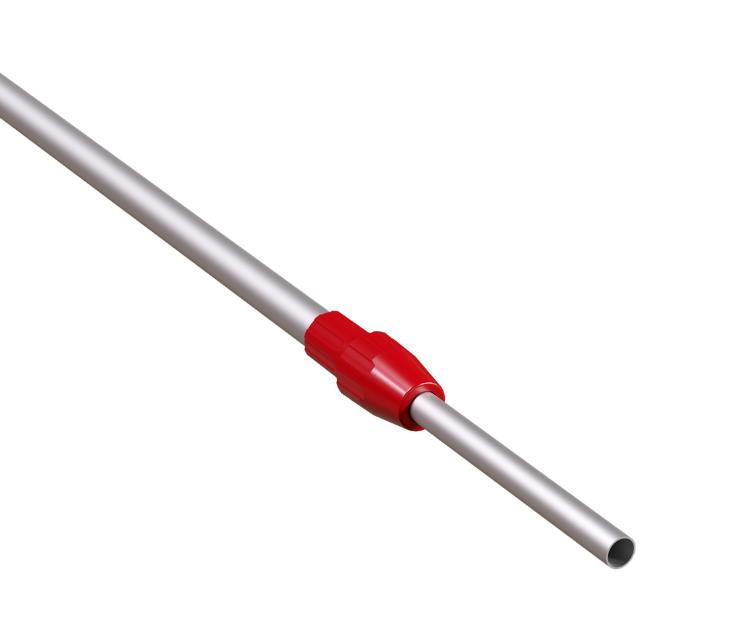 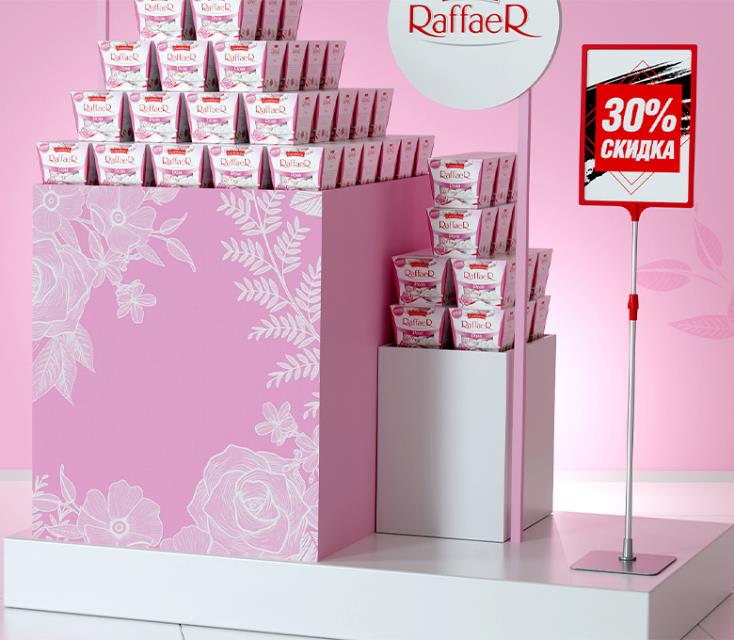 EUROPOS.RU
EUROPOS.KZ
EUROPOS.GROUP
5
Возможные варианты исполнения
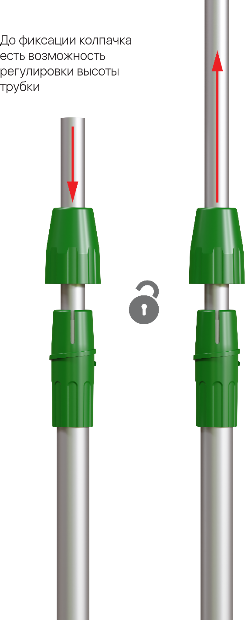 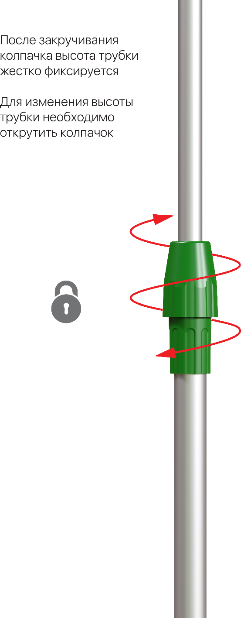 Крепкая фиксация в заданном положении, сохранение положения даже при нажатии
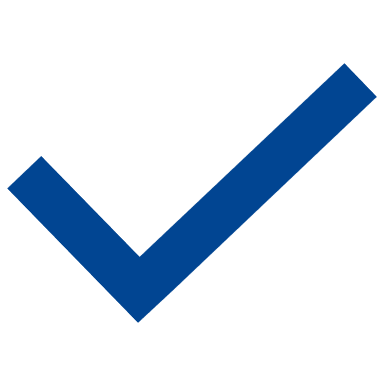 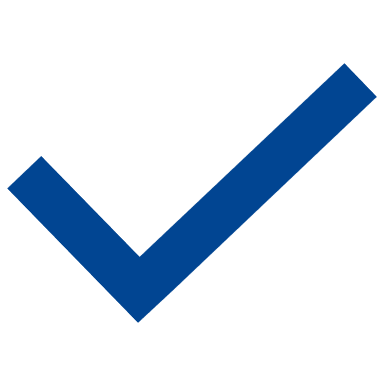 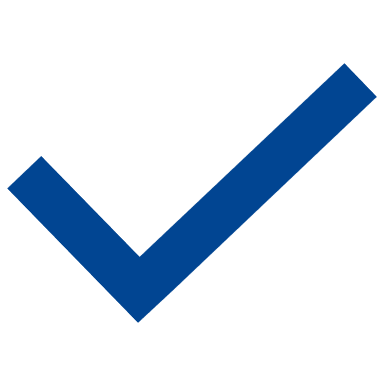 Увеличенная устойчивость высоких стоек
Возможность создания цветных стоек
Идеально подходит для магазинов различной направленности
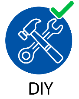 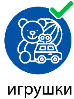 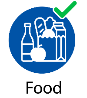 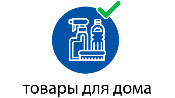 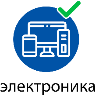 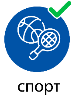 EUROPOS.RU
EUROPOS.KZ
EUROPOS.GROUP
6
Возможные варианты исполнения
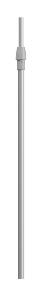 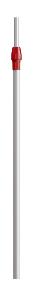 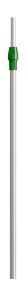 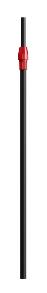 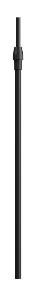 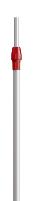 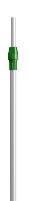 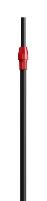 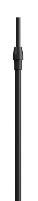 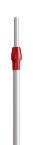 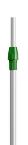 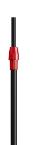 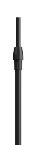 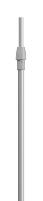 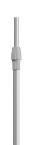 Цены выше, чем на TEL-ALUTUBE
В ассортименте трубки в 3 высотах
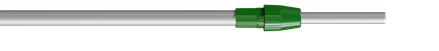 350-550mm
на 6%
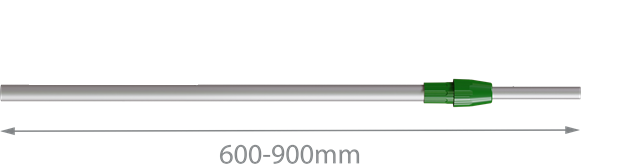 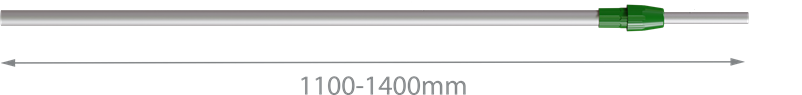 EUROPOS.RU
EUROPOS.KZ
EUROPOS.GROUP
7
Телескопические трубки TEL-LOCK-ALUTUBE
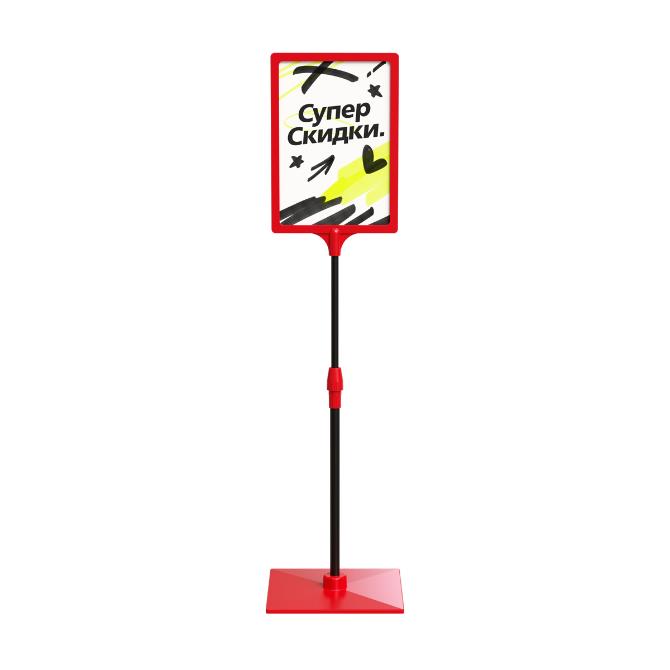 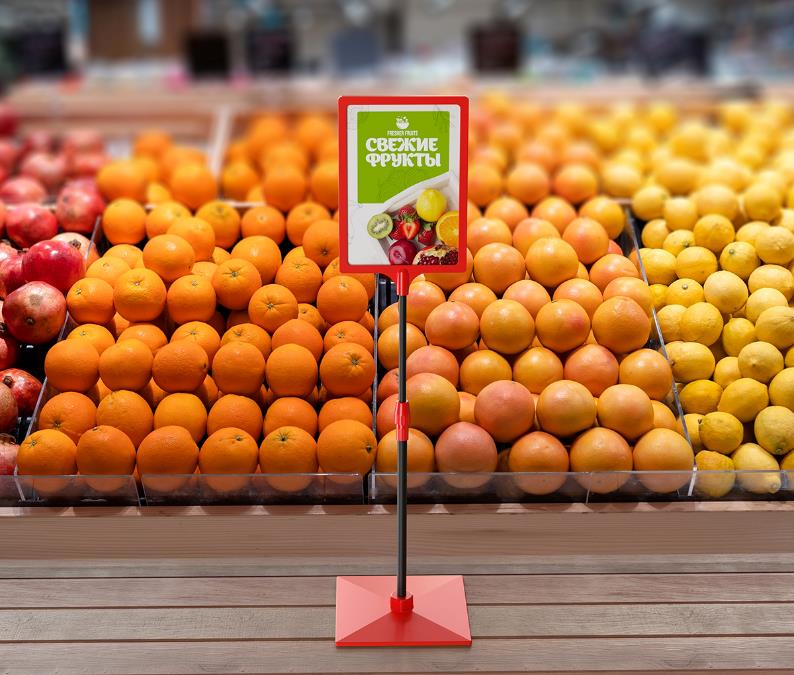 Рамка PFT-A5
350-550mm
Подставка BASIS
Трубка TEL-LOCK-ALUTUBE
EUROPOS.RU
EUROPOS.KZ
EUROPOS.GROUP
9
Телескопические трубки TEL-LOCK-ALUTUBE
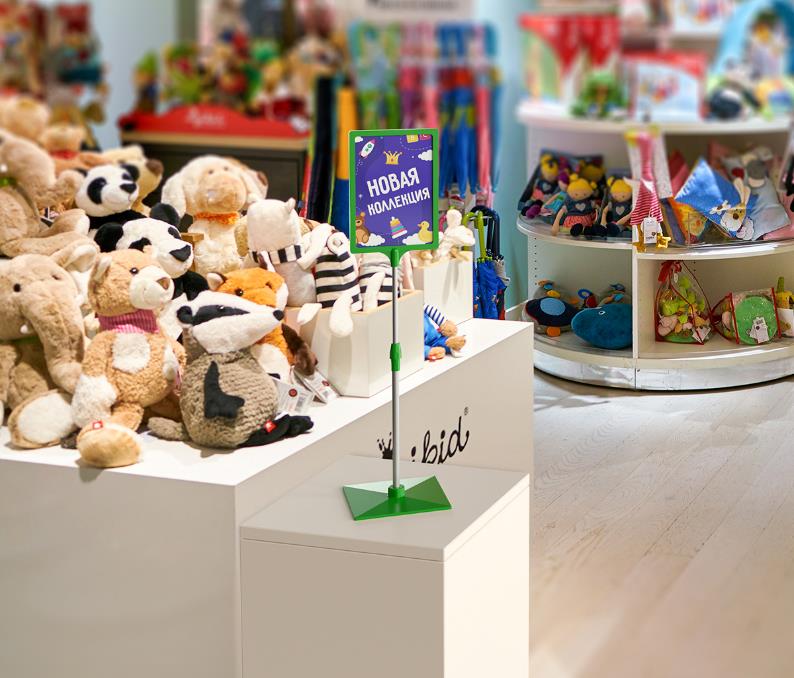 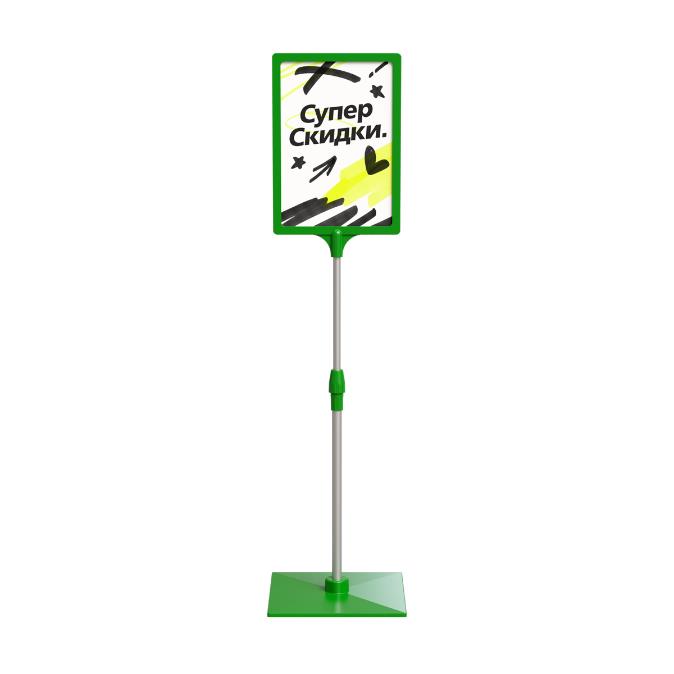 EUROPOS.RU
EUROPOS.KZ
EUROPOS.GROUP
10
Основные характеристики
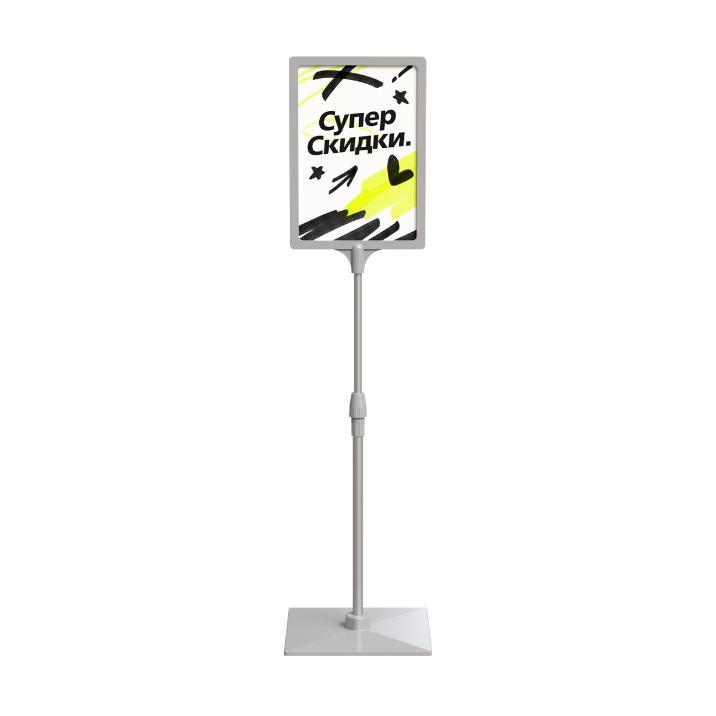 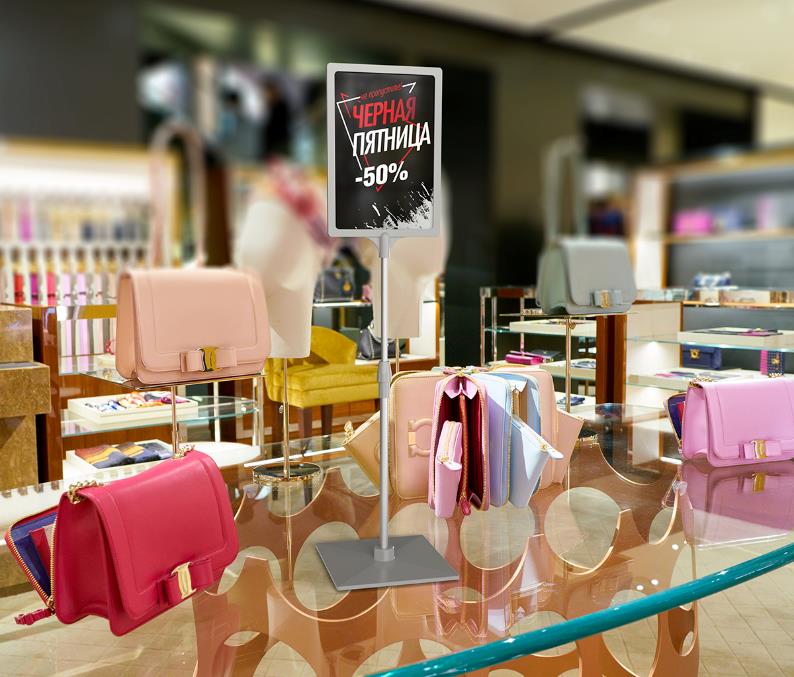 EUROPOS.RU
EUROPOS.KZ
EUROPOS.GROUP
11
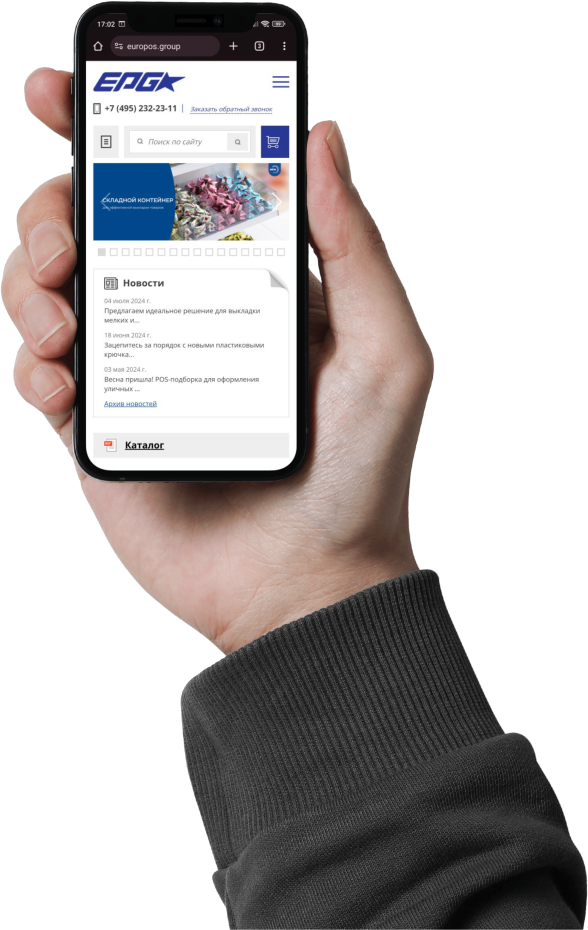 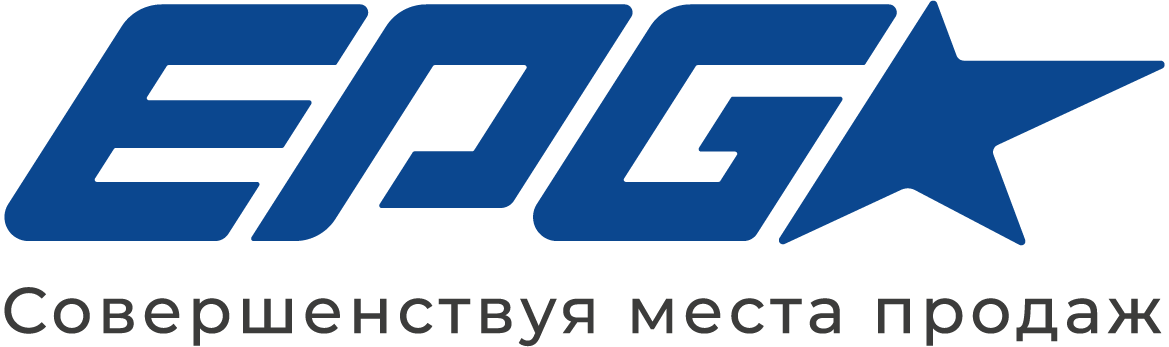 БУДЕМ РАДЫ
СОТРУДНИЧЕСТВУ!
EUROPOS.GROUP
EUROPOS.RU
EUROPOS.KZ